Карпатський економічний район
Площа:	56,6 тис. км²
Населення:	6.12 млн.
Області:	· 
Закарпатська область
Івано-Франківська область
Львівська область
Чернівецька область
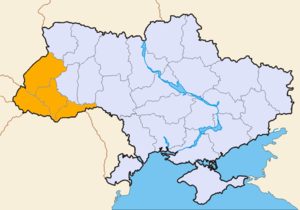 Паливно-енергетичний комплекс .
Традиційними на Прикарпатті є нафтова й газова галузі промисловості (20 % видобутку в країні). Видобуток нафти та газу в районі в останні роки має тенденцію до зниження, що пояснюється вичерпанням розвіданих ресурсів.
Нафтопереробка сконцентрована на підприємствах в Дрогобичі, Надвірній, Львові, Бориславі. 
Провідною галуззю є електроенергетика. Вона представлена Бурштинською, Добротвірською ДРЕС, Бориславською, Львівською, Калуською ТЕЦ, Теребле-Ріцькою та Дністровською ГЕС.
Машинобудування
Машинобудівний комплекс району – це приладобудування, виробництво телевізійної техніки, електроламп, радіоелектронної і медичної апаратури, верстатів з програмним управлінням, металорізальних інструментів. Він зорієнтований на висококваліфіковану робочу силу, наукову інфраструктуру Львова, Івано-Франківська, Чернівців, Ужгорода і розвивається в умовах високої технічної культури.

Виробництво точних машин, механізмів, приладів та інструментів сконцентровано в Львові, Чернівцях, Ужгороді, електротехнічне машинобудування – у Міжгір'ї, Львові, Коломиї, Ужгороді, Івано-Франківську, Береговому.

Радіоапаратуру, телевізійну, відео- та аудіоапаратуру, радіоприймачі, магнітофони, програвачі виробляють радіотехнічний заводи у Чернівцях, Львові, Івано-Франківську.

У районі відносно високий рівень розвитку транспортного машинобудування: виробництво автобусів (ЛАЗ), автомобілів спеціального призначення, мопедів (Львів). Верстатобудування представлене в Рахові, Львові, Івано-Франківську.

Новою у районі, як і в Україні, є годинникова промисловість: настільні, наручні, кишенькові годинники та хронометри (Чернівці).
Деревообробна галузь
Лісова, деревообробна і целюлозно-паперова промисловість району здійснює заготівлю, механічну обробку й хімічну переробку деревини. До її складу входять галузі, котрі відрізняються одна від одної технологією виробництва і призначенням продукції, яка випускається, об'єднані однією сировиною.

Лісозаготівля (здебільшого в Карпатському регіоні), визначає в цілому розвиток лісового комплексу району.

Великими центрами лісозаготівельної і деревообробної промисловості є Сколе, Радехів, Славське, Верхнє Синьо видне, Старий Самбір, Турка, Тересва, Красноїльськ, Ужгород, Воловець, Міжгір'я, Перечин, Усть-Чорна, Бурштин, Хуст, Берегомет, Солотвино, Болехів, Вигода, Коломия, Кути, Делятин, Ворохта, Брошнів, Осмолода.

Композиційну деревину й фанеру виготовляють Радехівський, Городоцький, Бродівський держлісгоспи, Брошнівський, Сторожинецький, Надвірнянський лісокомбінати, деревну стружку й волокна – у Старому Самборі та Сколівському районі, Путилі. Столярні будівельні вироби виготовляють заводи будівельних виробів у Львові, Сколе, Надвірній.
Меблева промисловість
Рекреаційний комплекс .
Рекреаційний комплекс представлений системою закладів санаторно-курортного лікування, турбаз, екскурсійних станцій, баз, будинків відпочинку та пансіонатів. Основними районами рекреації є Українські Карпати. Тут існує густа мережа санаторіїв – 112, що розраховані майже на 38 тис. лікувально-оздоровчих місць. Найвідомішими місцями відпочинку й оздоровлення є Вузлове, Східниця, Черче, Кваси, Рахів, Ясиня і Кобилецька Поляна, Трускавець, Хуст, Моршин, с. Ясень (дитячий санаторій) та ін.
Сільське господарство
Сільське господарство Карпатського соціально-економічного району спеціалізується на виробництві зерна, цукрових буряків, льону-довгунця, м'ясо-молочному і м'ясо-вовняному тваринництві. Серед зернових найбільше значення мають озима пшениця, ячмінь, кукурудза, вирощують також жито, овес, гречку, із зернобобових – сою, горох, вику та ін. Провідна технічна культура в подільській частині району – цукрові буряки, у передкарпатській – льон. Вирощують картоплю переважно у домашніх та підсобних господарствах. Важливими галузями сільськогосподарського виробництва у районі стало садівництво, виноградарство. Найбільша їх площа у Закарпатській і Чернівецькій областях. Тваринництво має такі основні напрямки – молочно-м'ясне скотарство, свинарство, птахівництво, у гірській частині району розвинуте вівчарство м'ясо-вовняного напрямку. В Карпатах широкого розвитку набуло бджільництво, а показники продуктивності ставкового рибництва - одні з найвищих серед регіонів України.